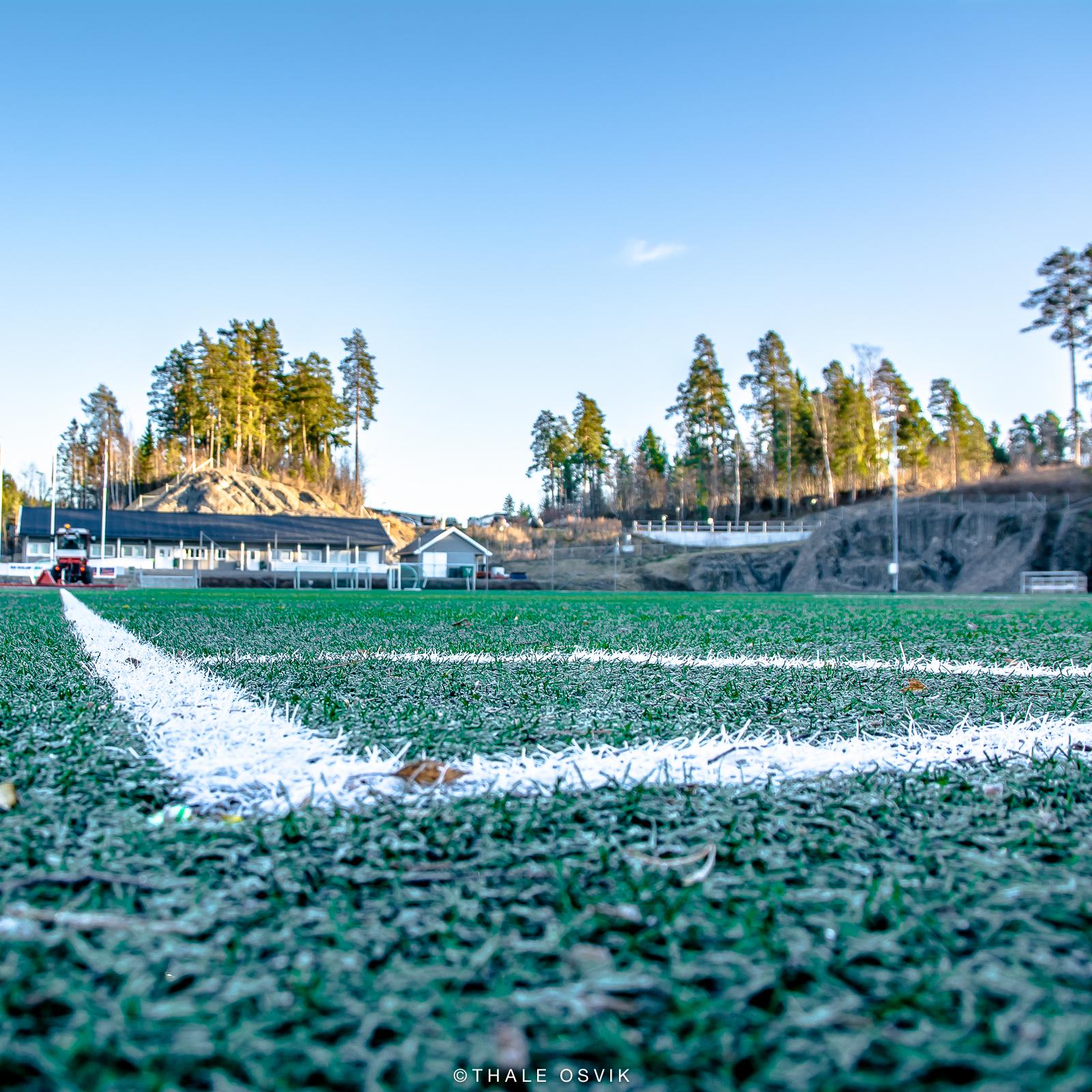 Valgkomiteen innstilling 2020
Nesøya Idrettslag
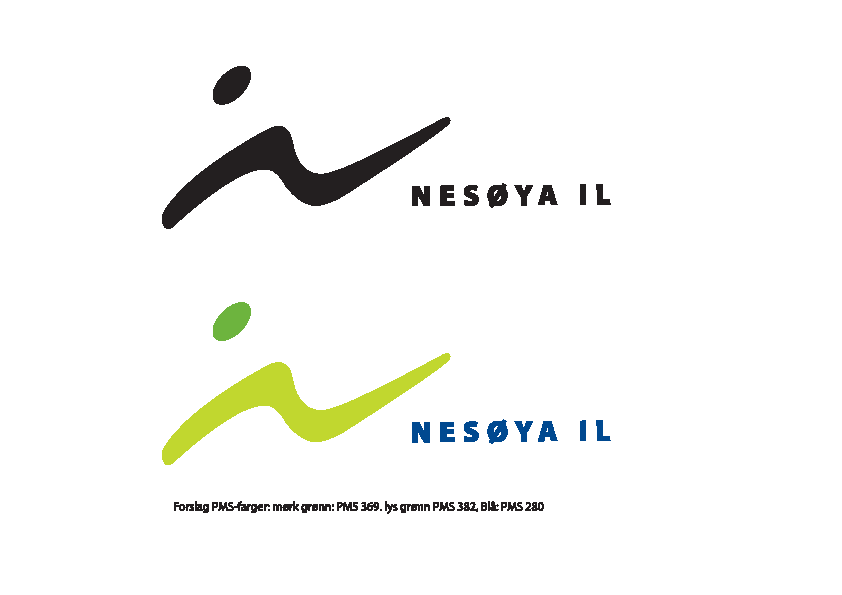 Ridder Flemmingsvei 41, 1397 Nesøya. 
Org nr. 875 702 262 - www.nesoyail.no
Valgkomitèinnstilling 2020 - Hovedstyret
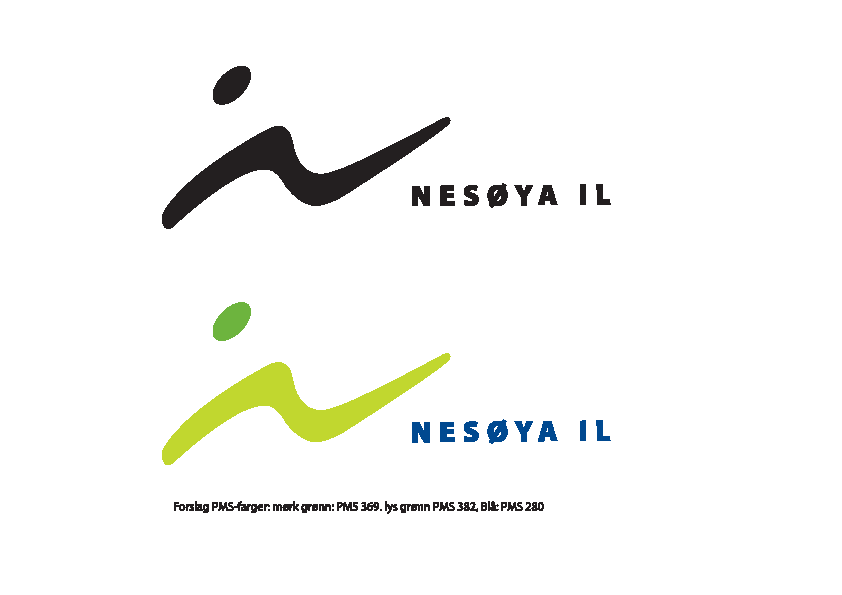 Navn på presentasjonen
Ridder Flemmingsvei 41, 1397 Nesøya. 
Org nr. 875 702 262 - www.nesoyail.no
Valgkomitèinnstilling 2020 - Fotball
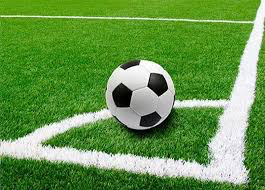 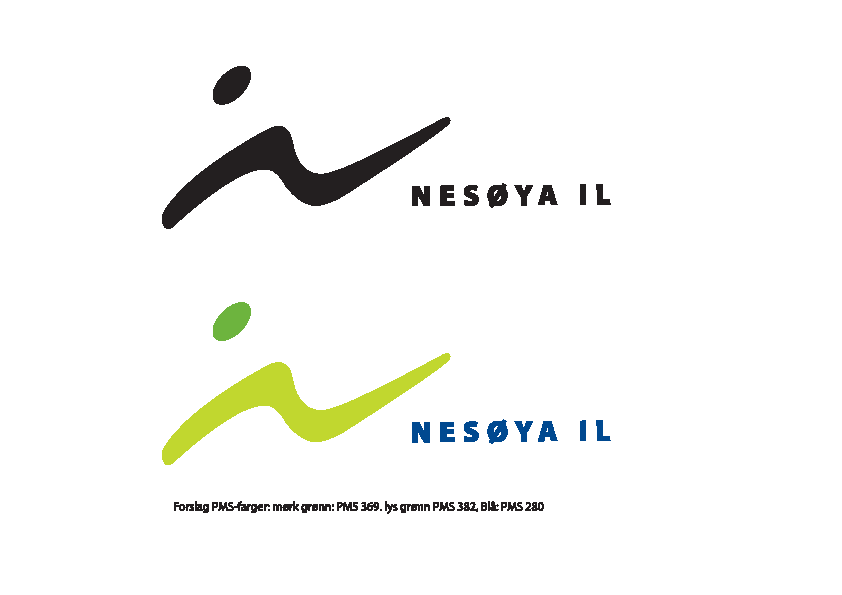 Navn på presentasjonen
Ridder Flemmingsvei 41, 1397 Nesøya. 
Org nr. 875 702 262 - www.nesoyail.no
Valgkomitèinnstilling 2020 - Tennis
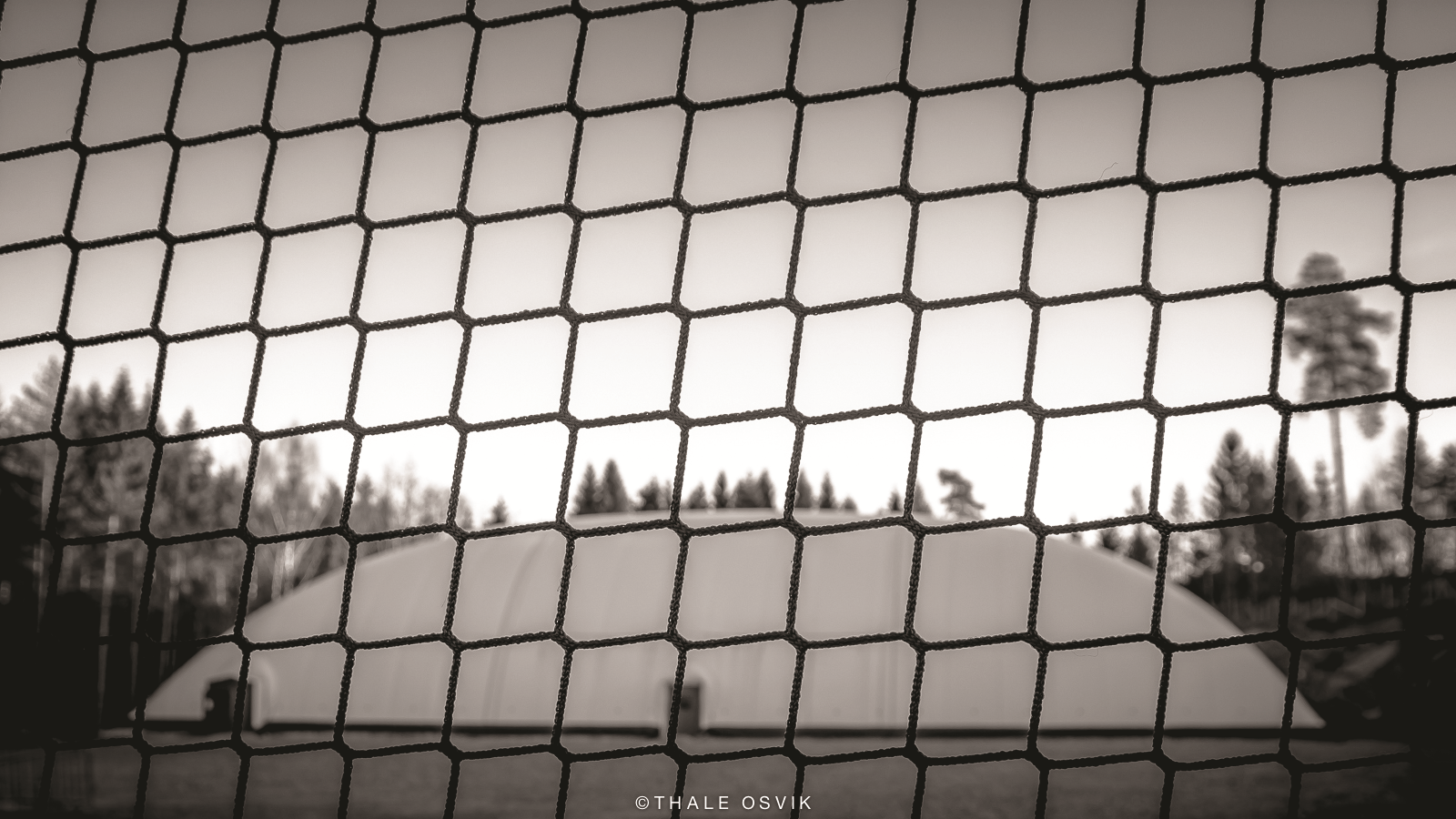 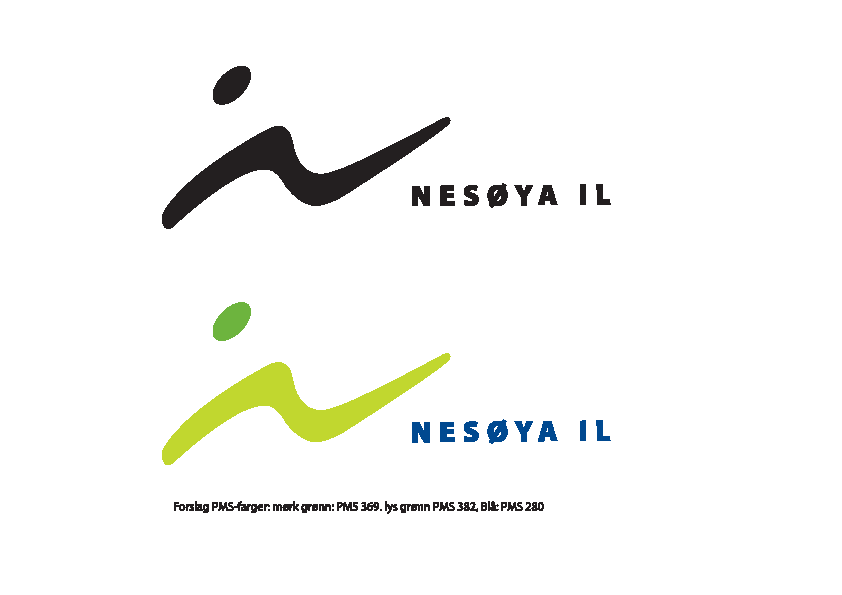 Navn på presentasjonen
Ridder Flemmingsvei 41, 1397 Nesøya. 
Org nr. 875 702 262 - www.nesoyail.no
Valgkomitèinnstilling 2020 - Seiling
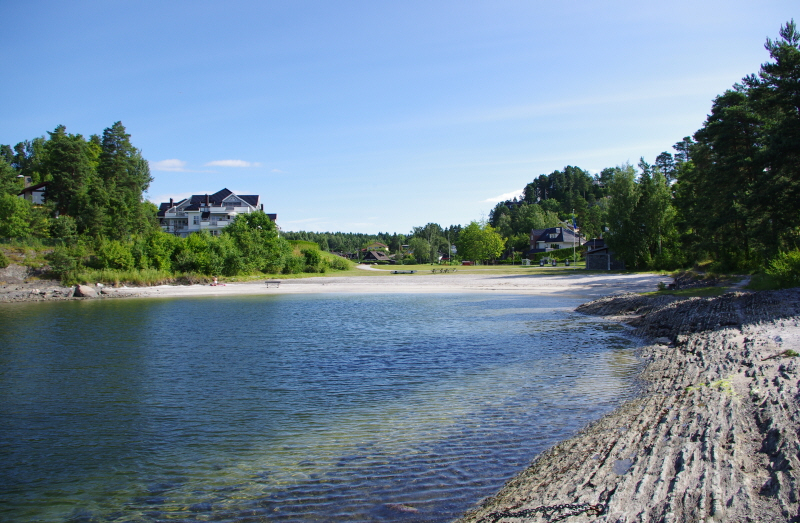 x
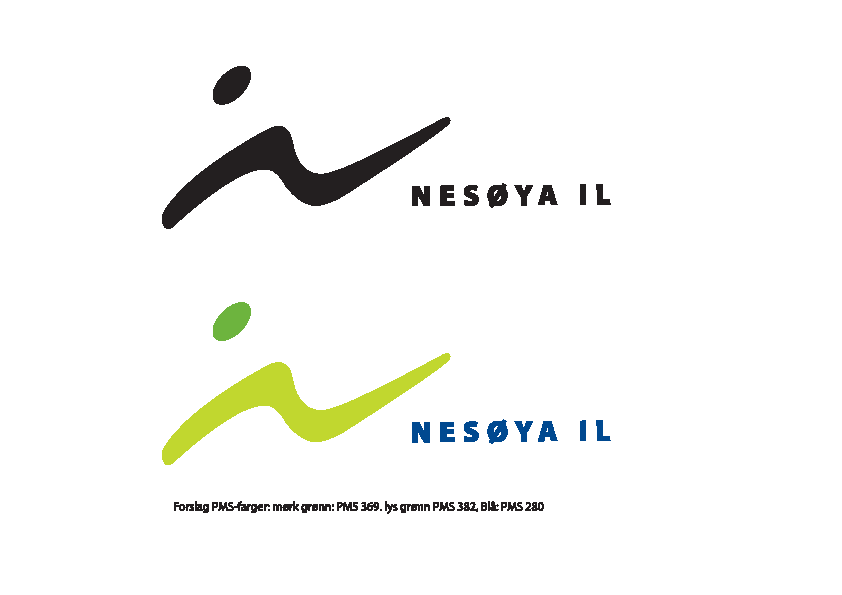 Ridder Flemmingsvei 41, 1397 Nesøya. 
Org nr. 875 702 262 - www.nesoyail.no
Valgkomitèinnstilling 2020 - Håndball
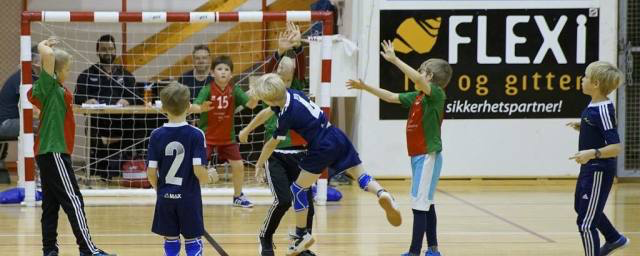 x
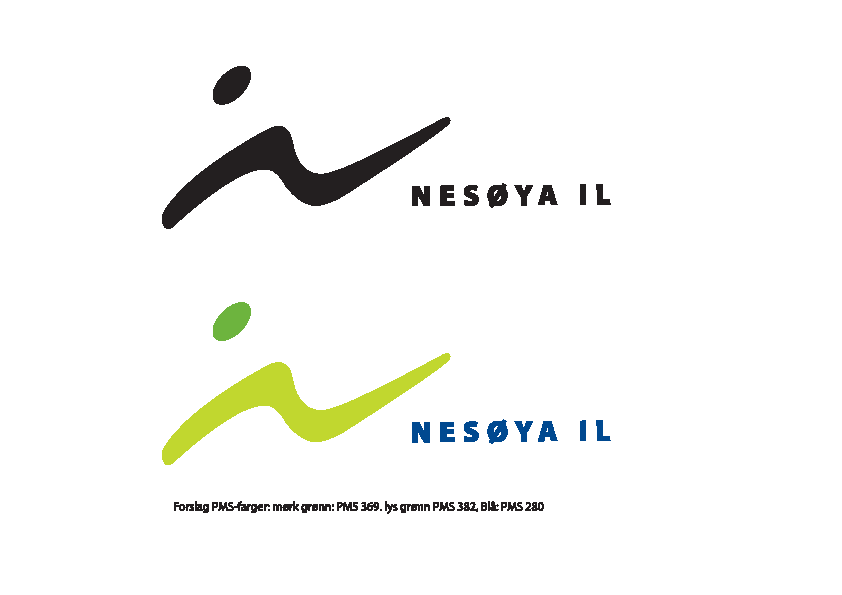 Ridder Flemmingsvei 41, 1397 Nesøya. 
Org nr. 875 702 262 - www.nesoyail.no
Valgkomitèinnstilling 2020 - Friidrett
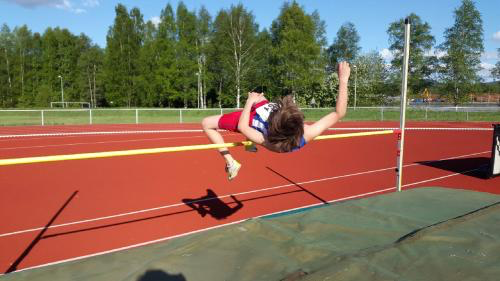 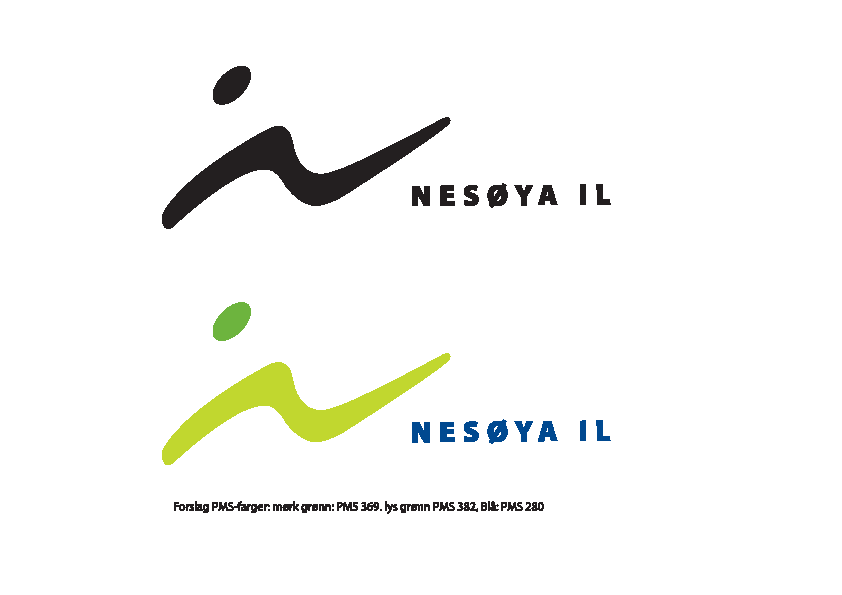 Navn på presentasjonen
Ridder Flemmingsvei 41, 1397 Nesøya. 
Org nr. 875 702 262 - www.nesoyail.no
Valgkomitèinnstilling 2020 - Innebandy
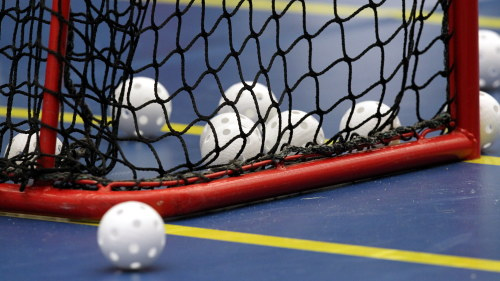 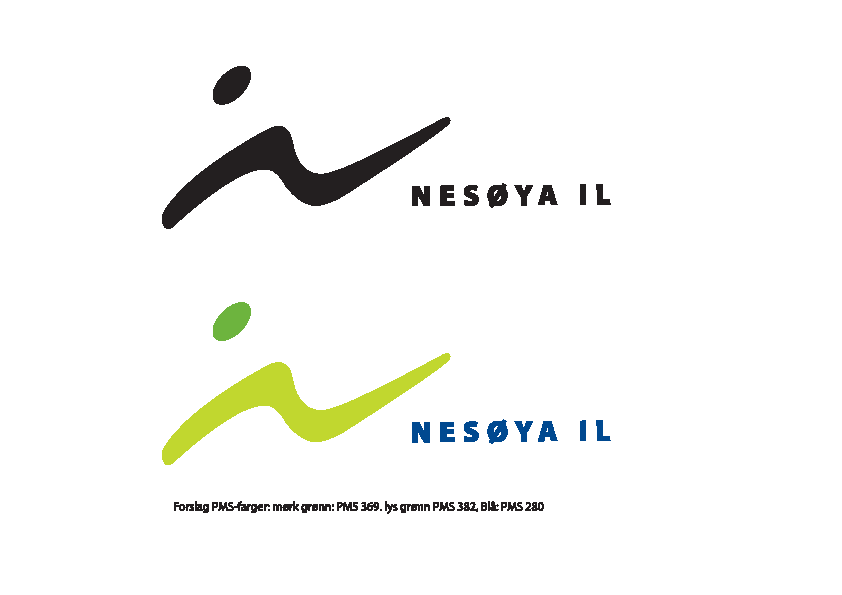 Navn på presentasjonen
Ridder Flemmingsvei 41, 1397 Nesøya. 
Org nr. 875 702 262 - www.nesoyail.no
Valgkomitèinnstilling 2020 - Hockey
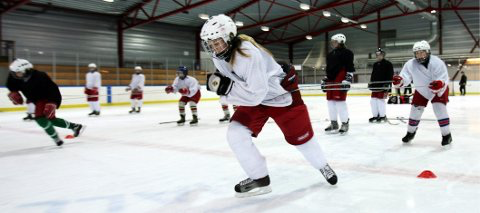 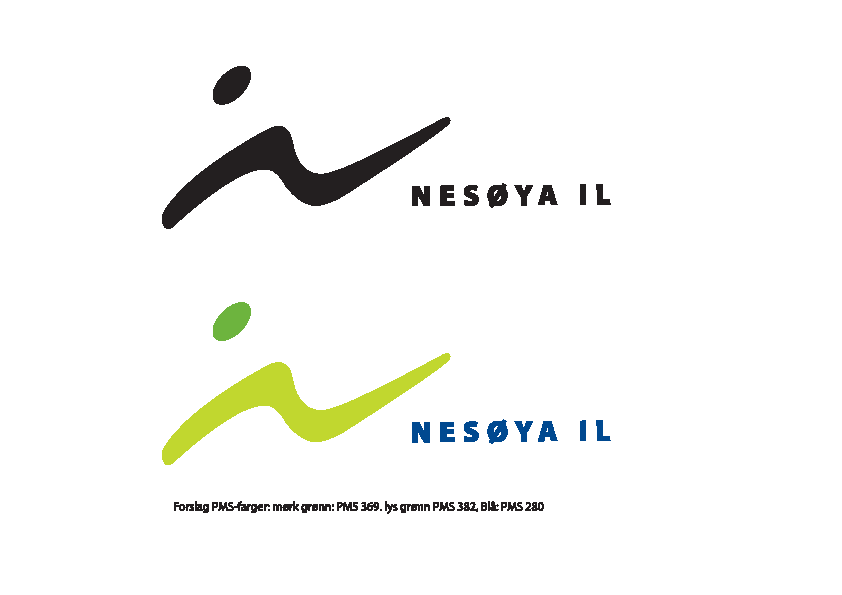 Navn på presentasjonen
Ridder Flemmingsvei 41, 1397 Nesøya. 
Org nr. 875 702 262 - www.nesoyail.no
Valgkomitèinnstilling 2020 – Kontrollkomite (nyopprettet)
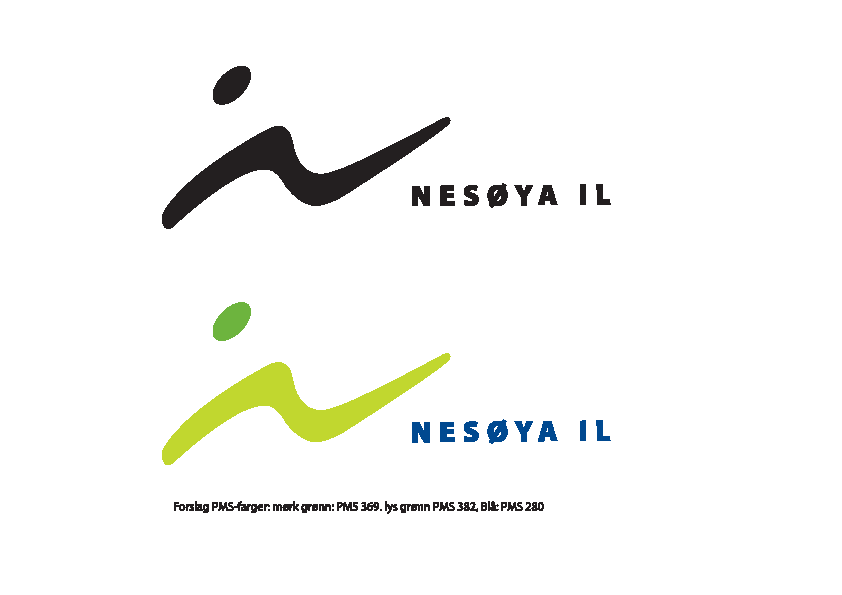 Navn på presentasjonen
Ridder Flemmingsvei 41, 1397 Nesøya. 
Org nr. 875 702 262 - www.nesoyail.no
Valgkomitèinnstilling 2020 - Valgkomitè
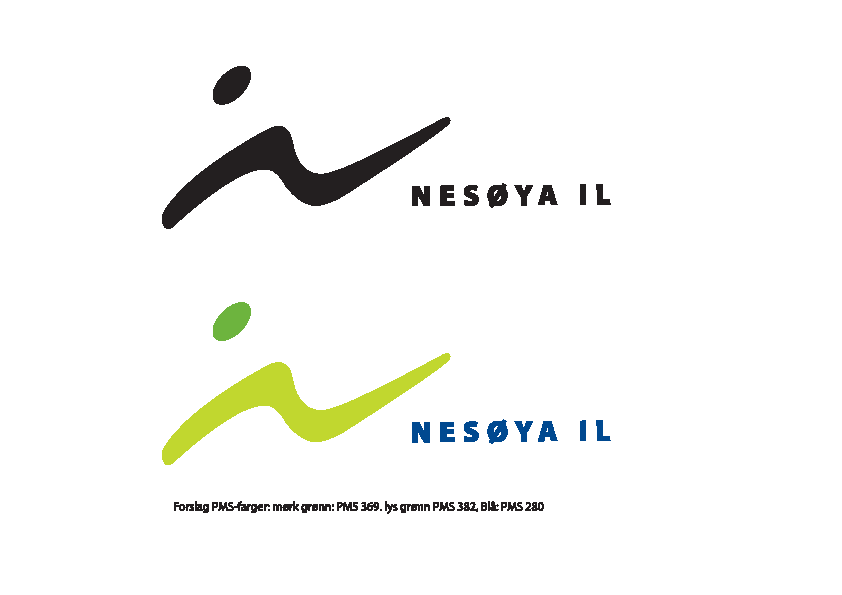 Navn på presentasjonen
Ridder Flemmingsvei 41, 1397 Nesøya. 
Org nr. 875 702 262 - www.nesoyail.no